ORGULJE
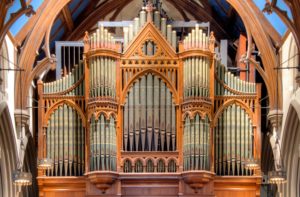 Orgulje spadaju u skupinu puhaćih glazbala s tipkama.
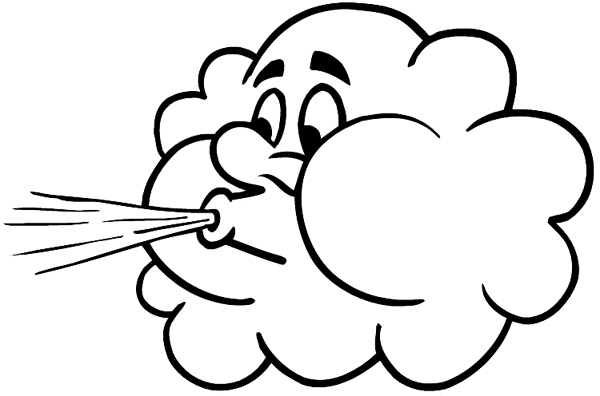 Orgulje su velik i skup instrument pa ih možemo naći samo u crkvama ili boljim koncertnim dvoranama.
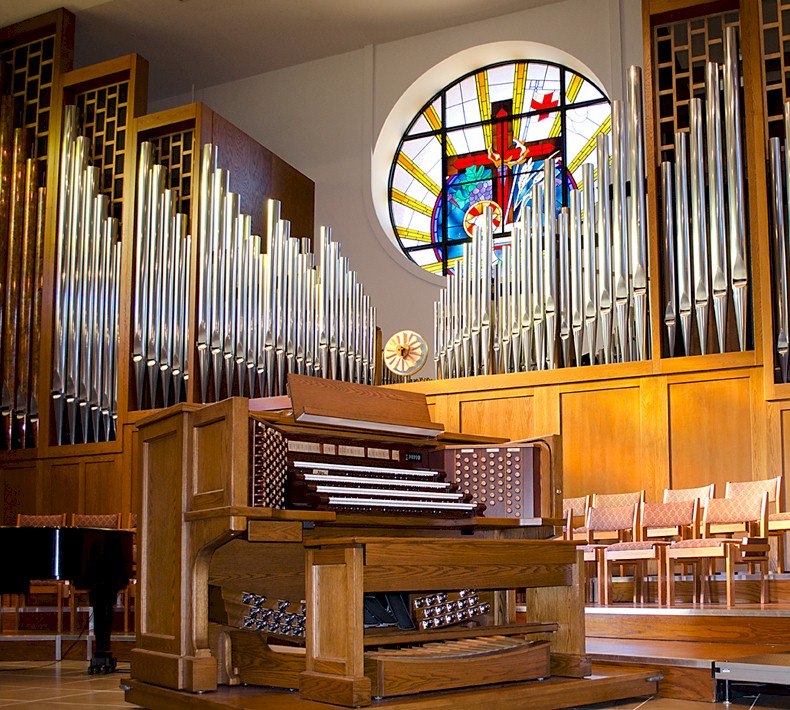 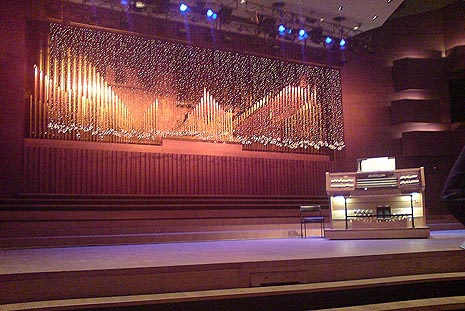 Još su stari Grci i Rimljani poznavali ovo glazbalo.
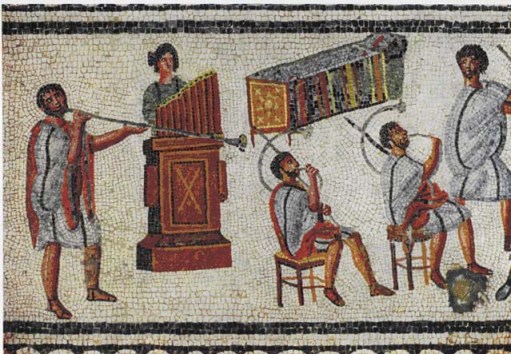 S vremenom su se gradile sve veće i veće. Danas ih zbog veličine i raskošnog zvuka nazivaju kraljicom glazbala. 

Neke su toliko velike da bi se u njima mogao napraviti veliki stan za obitelj. 

Pogledaj snimku kako to izgleda iznutra.

https://www.youtube.com/watch?v=H4iUnBnNJxs
Orgulje se sastoje od:

MANUALA – klavijatura za ruke
PEDALA – klavijatura za noge
REGISTARA – dugmića pomoću kojih se mijenja boja tona
SVIRALA – cijevi u kojima nastaje ton
PUMPE ZA ZRAK (obično je sakrivena)
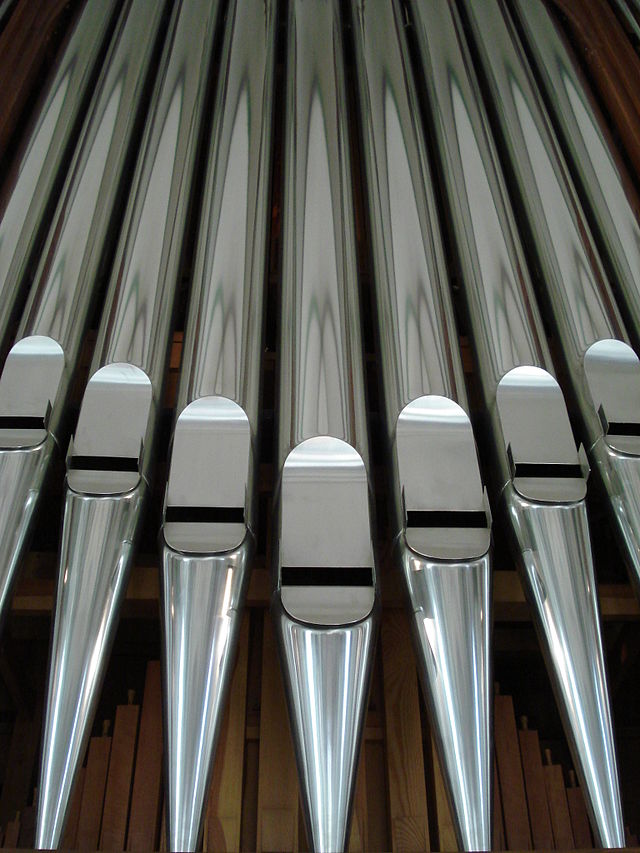 Manual, pedal i registri
Svirale
SLUŠANJE

Johann Sebastian Bach, Toccata u d – molu (čitaj tokata)

https://www.youtube.com/watch?v=Nnuq9PXbywA
PITANJA
U koju skupinu instrumenata ubrajamo orgulje?
Gdje ih možemo naći?
Što je manual?
Što je pedal?
Što su svirale?
Poslušaj skladbu iz prezentacije i napiši kakav dojam ostavlja na tebe.